Cyber Brain Academy
Security+ Training
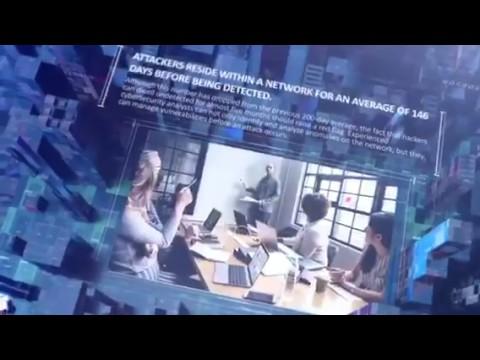 Welcome!
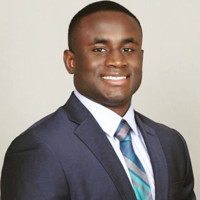 On behalf of Cyber Brain Academy and the Navy SEAL Foundation, welcome to Domain 6 of our CompTIA Security+ training course. Our goal is to assist you in preparing for the Security+ exam.
About This Course
Participation is key!
Course notes can be found on: https://learn.cyberbrainacademy.com/
Domains 1, 2, 3, 4, 5, and 6 notes are currently uploaded
You are expected to take plenty of notes
You will be quizzed every day
Have fun!
Domains 4 and 5 Review Quiz
Domain 6: Cryptography and PKI
6.1 Compare and contrast basic concepts of cryptography.
[Speaker Notes: Cryptography is a complex field. This section focuses on the basic concepts. But for those without experience, even the basic concepts will seem complex at first.]
Symmetric algorithms
Symmetric key algorithms, also called private key cryptography, rely on a shared secret encryption key. 
All of the parties participating in a communication possess a copy of the shared key and use it to encrypt and decrypt messages — the sender encrypts the message with the shared key and the receiver decrypts the message with the shared key.
[Speaker Notes: Symmetric encryption is very difficult to break when large-sized keys are used. It is primarily used to perform bulk encryption.]
Modes of operation
Most cipher modes encrypt data one block of information at a time. 
The purpose of cipher modes of operation is to mask patterns that exist in encrypted data.
[Speaker Notes: There are methods or modes of operation for how the cipher modes perform the encryption.]
Asymmetric algorithms
Asymmetric key algorithms, also known as public key algorithms, rely on a public key and a private key. 
All of the parties participating in a communication possess a copy of the public key but only one party possesses the private key.
[Speaker Notes: This provides a solution to the weaknesses of symmetric key encryption because the keys must be used in tandem to encrypt and decrypt. For example, if the public key encrypts a message, then only the corresponding private key can decrypt the message, and vice versa.]
Hashing
A hashing algorithm is a mathematical algorithm that maps data of arbitrary size to a hash of a fixed size. 
The purpose is to be a one-way function, infeasible to invert.
[Speaker Notes: In fact, the public key used in asymmetric encryption is based on a hash value — the value is computed from a base input number using a hashing algorithm.]
Salt, IV, nonce
A salt is random data that is used as an additional input to a one-way function that hashes data. 
The random characters are concatenated to the front of a password before processing.
[Speaker Notes: This is commonly meant to safeguard passwords or passphrases in storage and helps protect against dictionary and other pre-computation attacks.]
Elliptic curve
An elliptic-curve algorithm (ECC) relies on the algebraic structure of elliptic curves over finite fields. 
As a result, ECC requires smaller keys than other cryptography to provide equivalent security.
[Speaker Notes: For example, a 1,024-bit RSA key is cryptographically equivalent to a 160-bit elliptic curve cryptosystem key.]
Weak/deprecated algorithms
Cryptography algorithms are based on mathematical formulas. As computers become smarter and faster, the algorithms become weaker, resulting in less secure environments.
Key exchange
For environments using symmetric cryptosystems, the previously unrelated parties face substantial challenges when attempting to exchange the private key to secure communication.
[Speaker Notes: On the other hand, the key exchange for asymmetric (or public key) cryptography supports worldwide secure communication between parties that may not know each other prior to the communication. In fact, asymmetric algorithms provide convenient key exchange mechanisms and are easily scalable.]
Digital signatures
After choosing a cryptographic hashing algorithm, an organization can implement a digital signature system that uses digital signature algorithms to provide proof that a message originated from a particular sender and to ensure that the message was not modified while in transit between the sender and the recipient. 
Digital signature algorithms rely on a combination of public key cryptography and hashing functions.
[Speaker Notes: After choosing a cryptographic hashing algorithm, an organization can implement a digital signature system that uses digital signature algorithms to provide proof that a message originated from a particular sender and to ensure that the message was not modified while in transit between the sender and the recipient. Digital signature algorithms rely on a combination of public key cryptography and hashing functions]
Diffusion
One of the two operations that cryptographic algorithms rely on to obscure plaintext messages is diffusion (the other is confusion). 
Diffusion occurs when a change in the plaintext results in multiple changes spread throughout the cipher text.
[Speaker Notes: For example, if a single bit of the plaintext is changed, then half of the bits in the cipher text should change, and vice versa. Since a bit can have only two states, when the bits change from one random position to another, half of the bits will have changed state.]
Confusion
Confusion occurs when each binary digit (bit) of the cipher text depends on several parts of the key, obscuring the connections between the two. 
This relationship between the plaintext and the key is so complicated that an attacker cannot determine the key merely by altering the plaintext and analyzing the ciphertext results.
Collision
A collision occurs if two separate inputs produce the same hash value. 
Collisions are rare, but because hash functions have infinite input length and a predefined output length, inevitably two different inputs will eventually produce the same hash output.
Steganography
Steganography is the art of using cryptographic techniques to embed secret messages within another message. 
Steganographic algorithms rely on making alterations to the least significant bits of image files. In fact, the changes are so minor that there is minimal effect on the viewed image.
[Speaker Notes: For example, an organization can use steganography to add digital watermarks to documents to protect intellectual property.]
Obfuscation
Obfuscation attempts to hide data in plain text or without the use of encryption. 
Obfuscation is not considered a valid or secure method of protecting data but can be useful in very specific scenarios when the data is not sensitive and the use case requires only making it a little bit more difficult to obtain the data.
[Speaker Notes: For example, you might use a letter substitution method where each letter of the alphabet is assigned to a different letter or each letter is assigned a number, or you might write sentences backwards or words the wrong way. There are simple variations and complex variations.]
Stream vs. block
A stream cipher is an algorithm that encrypts one bit, or character, of a plaintext message at a time.
[Speaker Notes: Although the stream cipher uses an infinite stream of pseudo-random bits as the key, the randomization should be unpredictable and the key should never be reused.]
Key strength
The key length (or key size) is the number of bits in a key used by a cryptographic algorithm. Most symmetric-key algorithms are designed to have security equal to their key length.
[Speaker Notes: This is because the key length defines the upper bound on an algorithm’s security — a measure of the fastest known attack against an algorithm based on the key length.]
Session keys
A session key is a single-use symmetric key that is randomly generated to encrypt and decrypt a secure communications session.
Ephemeral key
An ephemeral key is a short-lived cryptographic key used in the key establishment process. 
Usually they are not directly trusted as they are generated on the fly.
Secret algorithm
A secret key algorithm (or symmetric key algorithm) is a cryptographic algorithm that uses the same cryptographic key to encrypt plaintext and decrypt cipher text.
Data-in-transit
Data in transit, or data in motion, refers to data actively moving from one location to another. This includes data transmitted over a private network or the internet.
Data-at-rest
Data at rest refers to data stored on media such as hard drives, external USB drives, backup tapes, etc.
Data-in-use
Data in use refers to data that is being processed (generated, updated, appended or erased) by an application. 
For instance, this may be data in system memory or temporary storage buffers.
Random/pseudo-random number generation
Random number generation is possible with hardware random number generators, but they are very slow. 
On the other hand, pseudo-random number generation uses an algorithm and an initial value to generate a sequence of random numbers at a much faster speed.
Key stretching
Key stretching is a technique that is used to make a weak key (e.g., a key with a small key size) more secure against a brute-force attack. 
 For example, salting a key appends a long, secret string to the weak key.
Implementation vs. algorithm selection
Implementation is the act of implementing cryptography, whereas algorithm selection is the process of choosing the right algorithm for your implementation
Crypto service provider
A cryptographic service provider (CSP) is a software library that provides software or hardware-based encryption and decryption services.
[Speaker Notes: For example, an application might use a CSP to implement strong user authentication.]
Crypto modules
A cryptographic module is hardware or software that performs cryptographic operations within a physical or logical boundary. 
The module might perform functions such as encryption, decryption, digital signatures, authentication techniques and random number generation.
Perfect forward secrecy
Perfect forward secrecy is a protocol that uses a unique, short-term, private key for each secure session. 
This functionality ensures that even if a private session key is compromised, the exposed content will be limited to the session only.
Security through obscurity
Security through obscurity is the act of hiding something that isn’t secure, instead of securing it. 
While security through obscurity can prevent inexperienced malicious users from finding something you don’t want them to find, it is considered ineffective and is typically not used in high-security environments.
[Speaker Notes: For example, imagine that you have a management console to configure a database. Instead of forcing administrators to authenticate to it, you give it a long URL that is difficult to remember.]
Low power devices
Low-power, or low-energy, devices have significantly lower energy use and storage capabilities than many other standard devices. 
Consequently, organizations are constrained to using lightweight cryptography to secure these devices.
Low latency
The processing time required by a cryptographic algorithm can be significant. 
While low-latency encryption is an important property for standard devices, it is significantly more important for low-power devices.
High resiliency
When you design a solution that ensures continuous operations even if some components fail, you design a highly resilient solution. 
High resiliency is often obtained by having extra hardware, additional software and security checks.
Supporting confidentiality
Considered one of the chief goals of cryptosystems, confidentiality ensures information or communications are kept private. 
It does this in three different scenarios: when data is at rest, when data is in transit and when data is in use.
Supporting integrity
Integrity in cryptography ensures that data is not altered without authorization.
[Speaker Notes: For example, integrity ensures that stored data was not altered between the time it was created and the time it was accessed. Similarly, the recipient of a message can be certain that the message received is identical to the message that was sent from the sender.]
Supporting obfuscation
Obfuscation is valid only in low security environments where the threats are small and impacts are low.
For example, teachers might store hall passes in a folder labeled “Blank paper” to keep kids from easily finding them.
Supporting authentication
Considered a major function of cryptosystems, authentication verifies the claimed identity of system users.
Supporting non-repudiation
Provided only by public key (or asymmetric) cryptosystems, non-repudiation provides assurance to the recipient that the message was originated by the sender. 
It prevents the sender from claiming they did not send the message (also known as repudiating the message).
Resource vs. security constraints
A resource constraint is when you lack enough hardware or software to perform a task in a specific amount of time. It could also relate to human resources, such as not having enough people to manage your servers. 
Security constraints are different because they might be technical limitations of a solution or a standard or constraint built into your company policies and procedures.
6.2 Explain cryptography algorithms and their basic characteristics.
[Speaker Notes: The exam blueprint calls out specific algorithms — study these and don’t focus on algorithms not listed. While it can’t hurt to be familiar with others, stay focused on the algorithms and cipher modes in this section.]
AES
Advanced Encryption Standard (AES) is one of the most popular symmetric encryption algorithms. 
NIST selected it as a standard replacement for DES in 2001. AES is based on the Rijndael cipher and has been implemented into many other algorithms and protocols.
[Speaker Notes: For example, Microsoft’s BitLocker and the Microsoft Encrypting File System (EFS) use AES. In addition, most CPU manufacturers include hardware AES support and the U.S. government has approved its use to protect classified data. AES supports key sizes of 128 bits, 192 bits and 256 bits.]
DES
The Data Encryption Standard (DES) is a standard block cipher algorithm designed at IBM that is used by many other algorithms. 
Because of the relatively small key size (56 bits), DES is now considered insecure.
3DES
The triple DES (3DES) was created as a possible replacement for DES. Triple DES applies the DES algorithm thrice and has better practical security than DES. 
While the first design used 56 bit keys, newer implementations use 112 bit or 168 bit keys. Triple DES is used in many smart payment cards.
RC4
The Rivest Cipher 4 or Ron’s Code 4 (RC4) algorithm is a stream cipher that performs well because of its speed and simplicity. 
While RC4 is good if the key is never reused, it is considered insecure by many security experts.
Blowfish/Twofish
The Blowfish algorithm is a block cipher that was also developed as an alternative to DES. Because Blowfish can use variable key sizes that range from 32 bits to 448 bits, it is considered a strong encryption protocol. 
Similar to Blowfish, the Twofish algorithm is a block cipher developed as an alternative to AES. Twofish uses a key size of 128 bits, 192 bits or 256 bits.
[Speaker Notes: It was designed to be more flexible than Blowfish by supporting additional hardware and uses two techniques not found in other algorithms: pre-whitening and post-whitening.]
CBC
Cipher block chaining (CBC) is a block cipher mode of operation that encrypts data as an entire block. During encryption, CBC will chain each block of plaintext with the previous cipher text block. Consequently, the decryption of a block of ciphertext depends on all the preceding cipher text blocks.
[Speaker Notes: A single bit error in a ciphertext block affects the decryption of all subsequent blocks. Attempts to rearrange the order of the ciphertext blocks cause corruption during decryption.]
GCM
Galois/Counter Mode (GCM) is a block cipher mode of operation that uses hashing over a binary Galois field to provide both data authenticity (integrity) and confidentiality. 
GCM has been widely adopted because of its efficiency and performance in hardware and software implementations.
ECB
Electronic Codebook (ECB) is a block cipher mode of operation that divides messages into blocks and encrypts each block separately. The simplest of the encryption modes, a key characteristic of ECB is that each possible block of plaintext has a defined corresponding cipher text value and vice versa.
[Speaker Notes: In other words, the ECB encrypts identical plaintext blocks into identical ciphertext blocks and does not hide data patterns well. Because of this lack of diffusion, security experts do not recommend using ECB in cryptographic protocols.]
CTR
Counter (CTR) is a mode of operation that allows the block cipher to function like a stream cipher. 
The CTR generates keystream bits regardless of encrypting data block’s content. It does this by encrypting successive values of a counter, which produce a sequence that should never repeat.
Stream vs. block
While both stream and block ciphers are symmetric ciphers, stream ciphers are based on generating an infinite cryptographic keystream by encrypting one bit at a time. On the other hand, block ciphers encrypt one block at a time, combining blocks for additional security. 
Although stream ciphers are more challenging to implement, block ciphers are more susceptible to noise in transmission — a mistake in one part of the data will cause the rest of the data to be unrecoverable. Finally, stream ciphers do not provide integrity protection or authentication, whereas some block ciphers provide integrity and confidentiality protection.
[Speaker Notes: Block ciphers typically require more memory because they encrypt larger chunks of data and will even use data from previous blocks; stream ciphers have less memory requirements because they encrypt a minimal number of bits and will typically be much faster than block ciphers.

Typically, the best use cases for stream ciphers are scenarios where the amount of data is either unknown, or continuous (e.g., network streams). Alternatively, block ciphers are more useful when the amount of data is known beforehand (e.g., a file or data fields).]
RSA
The RSA (Rivest–Shamir–Adleman) algorithm is one of the first public-key cryptosystems. Based on an asymmetric algorithm, RSA publishes a public key that relies on two large prime numbers. 
While anyone can use the public key to encrypt a message, only someone with knowledge of the prime numbers can decrypt the message.
[Speaker Notes: Since RSA is a relatively slow algorithm, it is less commonly used to directly encrypt user data. On the other hand, RSA is commonly used for secure data transmission by encrypting a shared, symmetric key that is then used to perform bulk encryption/decryption at a much faster speed.]
DSA
The Digital Signature Algorithm (DSA) is considered a standard for digital signatures. The digital signature provides message authentication, integrity and non-repudiation. DSA creates the digital signature by using unique mathematical functions involving two 160-bit numbers. 
These numbers originate from the message digests (strings of digits created by a one-way hashing formula) and the private key.
[Speaker Notes: While messages are signed by the signer’s private key, the digital signature is verified by the signer’s corresponding public key. DSA uses the public key only for authentication, not for encrypting or decrypting messages.]
Diffie-Hellman
The Diffie–Hellman (DH) key exchange was one of the first public-key protocols in the field of cryptography. 
While most encrypted communication requires that the parties exchange keys using a secure channel, DH provides a method of securely exchanging cryptographic keys over a non-secure channel.
Groups
Groups are sometimes used in cryptography to form primitives. 
Primitives are low-level algorithms often used for specific functions, such as one-way hashing functions.
DHE
Diffie–Hellman ephemeral (DHE or EDH, depending on which cipher suite is used) is similar to DH but also provides forward secrecy by using ephemeral keys — the DH private key is transient and not saved by the server. 
DHE is commonly used to encrypt transport sessions (e.g., TLS).
ECDHE
Elliptic-curve Diffie–Hellman ephemeral (ECDHE) is a variant of the DHE protocol that uses elliptic-curve cryptography to generate ephemeral keys. 
As a result, ECDHE also provides forward secrecy.
Elliptic curve
An asymmetric encryption technique that leverages the algebraic structures of elliptic curves over finite fields.
PGP/GPG
Pretty Good Privacy (PGP) is an encryption program that provides cryptographic authentication and privacy. It does this by using a combination of encryption methodologies such as hashing, data compression, symmetric-key cryptography and public-key cryptography.
[Speaker Notes: PGP can be used to sign, encrypt/decrypt text files, emails, files, directories and disk partitions. PGP is owned and maintained by Symantec Corp. 
 In addition, GPG provides for integrating it into email and operating systems such as Linux.]
Hashing algorithms
There are various cryptographic hashing algorithms that can be used to produce a checksum value. 
A checksum value is a small piece of data derived from the data being protected. The primary purpose of the checksum is to validate the authenticity of data (for example, that it hasn’t changed).
MD5
The Message-Digest algorithm 5 (MD5) is one of the two most widely used hashing algorithms. 
The function takes an input of arbitrary length and produces a message digest that is 128 bits long (i.e., a 128-bit hash value), typically rendered as a 32-digit hexadecimal number.
[Speaker Notes: MD5 has been known to cause collisions (i.e., two distinct messages that hash to the same value). However, it can still be used as a checksum to verify data integrity, such as verifying unintentional corruption or determining the partition for a particular key in a partitioned database.]
SHA
Another one of the two most widely used hashing algorithms, the Secure Hash Algorithm (SHA) is the common standard used for creating digital signatures. 
SHA-1 takes an input and produces a 160 bit hash value, typically rendered as a 40 digit hexadecimal number. 
SHA-2 can product hash values that are 224, 256, 384 or 512 bits.
[Speaker Notes: SHA was developed by the NSA.]
HMAC
Hash-based message authentication code (HMAC) is a type of message authentication code (MAC) that verifies both the data integrity and the authentication of a message. 
Because HMAC uses two passes of hash computation, the algorithm provides better immunity against length extension attacks.
RIPEMD
RACE Integrity Primitives Evaluation Message Digest (RIPEMD) was developed by European researchers; the design is based on the MD5 hashing algorithm. 
One of the most recent versions, RIPEMD-160, is an improved version of RIPEMD. The performance of the algorithm is similar to SHA. 
RIPEMD is available in 128, 256 and 320 bit versions.
Key stretching algorithms
Key stretching algorithms increase the strength of stored passwords by using salts.
BCRYPT
Bcrypt is a password hashing function that is based on the Blowfish block cipher. Bcrypt incorporates a salt to protect against rainbow table attacks. 
In addition, bcrypt adapts over time by increasing the iterative counter that allows it to resist brute force attacks.
[Speaker Notes: Bcrypt is the default password hash algorithm on many Unix and Linux systems to protect the passwords stored in the shadow password file.]
PBKDF2
Password-Based Key Derivation Function 2 (PBKDF2) helps reduce the vulnerability of encrypted keys to brute-force attacks. 
PBKDF2 applies an HMAC function to a password and salt value multiple times to product a derived key. 
Using the key as a cryptographic key in subsequent operations makes password cracking much more difficult.
[Speaker Notes: Many algorithms and systems, such as WPA2, Apple iOS and Cisco operating systems, use PBKDF2 to increase the security of passwords.]
Obfuscation
Obfuscation is the act of hiding or obscuring something.
XOR
XOR is an additive cipher that is commonly used in many algorithms. A cipher text can be created by applying the XOR operator to every character using a predefined key. 
Decrypting the cipher text simply involves applying the XOR operator with the key.
ROT13
The rotate by 13 places (ROT3) cipher is a letter substitution cipher in which the letters of the alphabet are offset 13 places (all instances of the letter ‘A’ are replaced with the letter ‘N’, all instances of ‘B’ are replaced with ‘O’, etc.). 
The ROT13 cipher is the Caesar cipher (one of the earliest and simplest ciphers, such as replacing A with B, B with C, and so on) with a shift of 13.
[Speaker Notes: Because there are 26 letters in the basic Latin alphabet, to decode ROT13 the same algorithm is applied. Unfortunately, the cipher can be broken very easily so it provides virtually no security.]
Substitution ciphers
Substitution ciphers are the most common type of cipher and rely on replacing each letter of the plaintext, including punctuation marks and spaces, with another letter or random symbol. 
In contrast with a ROT13 or other Caesar cipher, the alphabet in a substitution cipher is completely jumbled and not simply the alphabet shifted.
[Speaker Notes: There are various forms of substitution ciphers that replace single letters, groups of letters, the entire message, or various substitutions at different positions in the message.]
6.3 Given a scenario, install and configure wireless security settings.
[Speaker Notes: You are expected to be familiar with the detailed installation and configuration of wireless security settings. As part of your exam preparation, spend some time reviewing your wireless routers in addition to reviewing this information.]
Cryptographic protocols
Cryptographic protocols, or encryption protocols, perform security functions using cryptographic algorithms.
WPA
The Wi-Fi Protected Access (WPA) protocol protects wireless network traffic in transit by implementing much of the IEEE 802.11i standard. WPA uses the Temporal Key Integrity Protocol (TKIP) to verify the integrity of the packets. 
WPA uses the message integrity check algorithm TKIP to prevent an attacker from altering and resending data packets. 
However, security experts do not recommend using WPA because of major security flaws.
WPA2
The Wi-Fi Alliance developed WPA2 as a replacement for WPA. WPA2 provides mandatory support for CCMP, which is an AES-based encryption protocol.
CCMP
Counter Mode Cipher Block Chaining Message Authentication Code Protocol (CCMP) is a wireless encryption protocol that uses the standards defined in the IEEE 802.11i amendment to the original IEEE 802.11 standard. 
Designed to address the vulnerabilities in WEP, CCMP is an enhanced data cryptographic encapsulation mechanism used for data confidentiality, integrity and authentication. CCMP is based on the AES standard and uses 128-bit keys and a 48-bit initialization vector algorithm, which minimizes vulnerability to replay attacks.
TKIP
Temporal Key Integrity Protocol (TKIP) is a wireless encryption protocol that uses the standards as defined in the IEEE 802.11 standard. 
TKIP was designed to replace Wireless Equivalent Privacy (WEP) without requiring the replacement of legacy hardware. 
TKIP uses a 128-bit key that it dynamically generates for each packet, which prevents the types of attacks that compromised WEP.
[Speaker Notes: Although TKIP is much stronger than a cyclic redundancy check (CRC), it is not as strong as the algorithm used in WPA2. In fact, TKIP is no longer considered secure; it was deprecated in the 2012 revision of the 802.11 standard.]
Authentication protocols
Authentication protocols provide for the transfer of authentication data between two parties (e.g., client and server).
EAP
The Extensible Authentication Protocol (EAP) is an authentication protocol that is frequently used in wireless networks and point-to-point connections; EAP is not used for wired networks. 
EAP provides formats for other protocols to encapsulate EAP messages (e.g., WPA, WPA2, etc.).
[Speaker Notes: Also, EAP supports multiple authentication mechanisms, such as token cards, smart cards, certificates, one-time passwords and public key encryption authentication.]
PEAP
The Protected Extensible Authentication Protocol (PEAP) is a version of EAP is designed to provide more secure authentication for 802.11 wireless networks that support 802.1X port access control. 
It does this by encapsulating the EAP traffic within an encrypted and authenticated TLS tunnel. This ensures the client authentication information in the tunnel is protected and safe from eavesdropping.
EAP-FAST
EAP Flexible Authentication via Secure Tunneling (EAP-FAST) is a protocol that is used in wireless networks for session authentication. EAP-FAST was designed to address the weaknesses in the Lightweight Extensible Authentication Protocol (LEAP) by performing authentication over a TLS tunnel. 
EAP-FAST uses Protected Access Credentials (PAC) to establish the TLS tunnel for authentication.
EAP-TLS
EAP Transport Layer Security (EAP-TLS) is an EAP authentication protocol that is used to secure communications over a wireless network. 
EAP-TLS requires client-side X.509 certificates to authenticate with the server, but it is considered one of the most secure EAP standards available.
EAP-TTLS
EAP Tunneled Transport Layer Security (EAP-TTLS) is an EAP protocol that extends TLS support by not requiring a client-side certificate to authenticate with the server. 
This simplifies the setup procedure, since the server can then use the established secure connection to authenticate the client.
IEEE 802.1X
IEEE 802.1x is an IEEE standard for port-based network access control (PNAC). The IEEE 802.1x standard defines the encapsulation of the EAP protocol. 
The IEEE 802.1x standard provides a framework for devices on wireless or wired networks.
RADIUS Federation
Remote Authentication Dial-In User Service (RADIUS) is a networking protocol frequently used for 802.1x authentication. 
The driver behind RADIUS Federation is eduroam, which is education roaming. If educators are visiting a campus at a different university, they would still be able to use their home credentials to gain access to this third-party network.
[Speaker Notes: RADIUS is frequently used by ISPs and enterprises to manage access to the internet or internal networks, wireless networks, and other services. For example, network access servers usually include a RADIUS component that communicates with the RADIUS server to allow clients to connect to the network.]
PSK vs. Enterprise vs. Open
The WPA-PSK, or pre-shared key, method is designed for home or small office networks. 
The client is required to enter the shared key as a passphrase of 8 to 63 ASCII characters or a string of 64 hexadecimal digits.
[Speaker Notes: WPA provides various methods for authenticating users. These vary based on the method of key distribution and the encryption protocol.]
WPS
Wi-Fi Protected Setup (WPS) is an authentication key distribution method that is intended to simplify and strengthen network security. 
WPS was created by the Wi-Fi Alliance to allow home users to set up Wi-Fi Protected Access using one of four methods: PIN, push button, near-field communication (NFC) or USB.
[Speaker Notes: In addition, the method allows users to add new devices to an existing network without entering long passphrases. However, a major security flaw was discovered with the WPS PIN method that allowed attackers remote access.]
Captive portals
Commonly used in open wireless networks, a captive portal is a web page that shows users a welcome message informing them of the conditions of access (e.g., allowed ports, liability, etc.) and might require authentication or payment.
[Speaker Notes: Captive portals are commonly implemented at commercially provided Wi-Fi hotspots, such as airports, coffee shops, apartment houses, hotel rooms and business centers.]
6.4 Given a scenario, implement public key infrastructure.
[Speaker Notes: This section focuses on implementation details. Be prepared to be given a scenario, potentially with requirements and existing infrastructure information, and have to explain how to move forward with a public key infrastructure (PKI) based on the requirements.]
CA
A Certificate Authority (CA) is a trusted entity that issues digital certificates based on the X.509 standard. 
Similar to notarization services for digital certificates, the CA acts as a trusted third party between the owner of the certificate and the party relying on the certificate.
[Speaker Notes: For example, the CA issues certificates used in securing web pages (i.e., HTTPS) and electronically signing documents.]
Intermediate CA
An intermediate, or subordinate, CA is a variation of the CA in that it performs the day-to-day work of signing certificates and updates revocation information of certificates. 
A root CA will frequently have one or more intermediate CAs that is trusted by the root CA.
CRL
One of the two techniques used to verify the authenticity of certificates and identify revoked certificates, a certificate revocation list (CRL) is a list of digital certificates that have been revoked by the issuing CA and should no longer be trusted. 
This will typically occur prior to the certificate’s scheduled expiration date. Similar to a blacklist, the CRL is used by various clients (e.g., web browsers) to check whether a certificate is valid.
[Speaker Notes: One of the disadvantages of using a CRL is that clients must frequently download updates to maintain a current list.]
OCSP
The other of the two techniques used to verify the authenticity of certificates and identify revoked certificates, the Online Certificate Status Protocol (OCSP) provides a request/response mechanism for clients to obtain the revocation status of a digital certificate. 
This advantage eliminates the latency inherent in maintaining a CRL by providing real-time certificate verification.
CSR
A certificate signing request (CSR) is a specially formatted message sent from an applicant to a CA for the purpose of requesting a digital certificate. 
Along with the CSR, the applicant will send the public key for which the certificate should be issued. 
Included in the CSR are the identifying information (e.g., domain name, common name, friendly name, etc.) and the integrity protection (e.g., digital signature, etc.).
Certificate
An X.509 certificate is a digital certificate used to verify that a public key belongs to a particular entity (e.g., a user, computer or service). Based on the X.509 public key infrastructure (PKI) standard, the certificate contains the version, serial number, issuing CA, validity period and other information about the entity. 
While the public key in a web server’s certificate is used to encrypt traffic to the site, the certificate identifies who owns the site.
Public key
One of the two components of an asymmetric key pair, a public key is used by a sender to encrypt a message using the recipient’s public key. 
In digital signatures, the public key is used by the recipient to verify messages signed with the sender’s private key.
Private key
The other component of an asymmetric key pair, a private key is used by a recipient to decrypt a message that was encrypted using the public key. 
In digital signatures, the private key is used by the message sender to sign messages. This proves to the message recipient that the message has not been altered. 
Both of the keys in the key pair — the private key and the public key — have to be created before the CSR.
Object identifiers (OID)
Object identifiers (OID) is an identifier mechanism endorsed by the International Telecommunications Union (ITU), ISO/IEC and IETF for the standardized naming any object, concept or thing by using an unambiguous, persistent name expressed as a group of characters. 
OID is used to name almost every object type in X.509 certificates (e.g., components of Distinguished Names, CPSs, etc.).
Online vs. offline CA
Most CAs are online — they actively process CSRs and provide data for CRL downloads or responses to OSCP requests. Because the consequences of a compromised root CA are so great, security experts recommend safeguarding them from unauthorized access. 
For this reason, the root CA is isolated from network access and is frequently kept in a powered-down state — an offline CA. An offline CA should have no impact on any PKI operations if the root CA has delegated operations (e.g., issuing, distributing and revoking digital certificates) to one or more intermediate CAs.
[Speaker Notes: The root CA is brought online only when required for infrequent tasks, such as the issuance or re-issuance of certificates authorizing intermediate CAs.]
Stapling
OCSP stapling is a standard for checking the revocation status of X.509 digital certificates.
[Speaker Notes: Although OCSP responses are much faster than a CRL download, there can be a minor delay during the start of the TLS connection (the handshake). OCSP stapling removes the need for a browser to request the OCSP response directly from a CA by appending a time-stamped OCSP response signed by the CA to the initial handshake. This eliminates the need for clients to contact the CA, because the web server caches, or staples, the OCSP response to the initial TLS handshake. As a result, OCSP stapling reduces the workload by 30% and improves security.]
Pinning
Public key pinning is a security mechanism that helps websites prevent impersonation by attackers using fraudulent digital certificates. 
A website’s certificate is typically validated by verifying the signature hierarchy, but this chain of trust can be compromised.
[Speaker Notes: To combat this risk, the web server provides the client with a list of pinned public key hashes for a given period of time. Upon subsequent connections to the web server, the client expects the server to use only these public keys in its certificate chain.]
Trust model
PKI relies on a hierarchical trust model that assigns to a third party the responsibility of establishing a trust relationship between two parties. 
At the top is a commonly recognized source (root CA) that all the parties using the PKI trust. Typically, under the source are subordinate authorities (intermediate CA) that rely on the source authority.
Key escrow
Key escrow is a key exchange process in which a key used to decrypt data is held in escrow, or stored by a third party. 
Only an authorized party may access the key. If the key is lost or compromised, only an authorized party may access the key to decrypt the data.
Certificate chaining
Digital certificates are verified using certificate chaining, which is an ordered list of certificates in a hierarchy. The chain begins at the bottom with the digital certificate, and each certificate in the chain is signed by the entity identified by the next certificate in the chain. Any certificate between the digital certificate and the root certificate is called a chain or intermediate certificate. The chain ends with a root CA certificate, which is always signed by the CA itself. 
The signatures of all certificates in the chain are verified up to the root CA certificate.
Wildcard
A wildcard certificate is a digital certificate that is used with a domain and all the corresponding subdomains. 
The notation for a wildcard certificate consists of an asterisk and a period before the domain name.
[Speaker Notes: However, in civil litigation it will typically be an officer within the organization. The assumption is that a company is able to investigate their own equipment without a warrant.]
SAN
A Subject Alternative Name (SAN) allows additional subject names to be associated with a digital certificate. 
The additional names might or might not be similar to the primary subject name of the certificate. In fact, a SAN can include email addresses, IP addresses, URIs, directory names or DNS names.
Code signing
A code signing certificate is a digital certificate used to confirm the software author and ensure that the code has not been altered. 
Code signing certificates are commonly used by software developers to digitally sign apps, drivers, and software programs.
Self-signed
Self-signed certificate is a digital certificate that is signed using its own private key.
For example, a root CA certificate is considered a self-signed certificate. 
However, self-signed certificates are typically not used for multi-party communications unless the certificates are added to a whitelist of trusted certificates (e.g., root CA certificates).
Machine/computer
While some digital certificates are assigned to a user, other digital certificates are assigned to a machine or computer.
[Speaker Notes: In this latter scenario, certificates can be used allow clients to verify the authenticity of servers as well as mutual authentication, or two-way, authentication. 

Mutual authentication refers to two parties authenticating with each other simultaneously.]
Email
Securing email using a digital certificate ensures the confidentiality and integrity of messages between parties. 
Multiple options for the sender to secure email are available, including signing, encryption or both.
[Speaker Notes: One of the primary protocols used is the Secure/ Multipurpose Internet Mail Extensions (S/MIME) protocol, which has emerged as a standard for encrypted email. S/MIME uses the RSA encryption algorithm and is recommended by security experts.]
User
A certificate assigned to a user is required to allow users to sign or encrypt email.
Root
A root certificate is the top-most certificate assigned to the root CA. It is also the most important certificate in a PKI. 
If something happens to the certificate (such as it is revoked or it expires), it impacts all of the certificates issued by the PKI.
Domain validation
A domain validated (DV) certificate is a digital certificate in which the domain name of the applicant has been validated by proving ownership of a DNS domain. 
A DV certificate is typically used for Transport Layer Security (TLS). 
Domain ownership is typically proven using domain registrar information, DNS records, email or the web hosting account of a domain.
Extended validation
An extended validation (EV) certificate is similar to a domain validated certificate but with more stringent verification of the requesting entity’s identity by a CA. 
Although a DV certificate provides a basic level of verification, the EV certificate provides additional trust for consumers who want confidence that a website operator is a legal, established organization with a verifiable identity.
[Speaker Notes: The additional vetting that is required of applicants include manual checks of all the domain names requested by the applicant, checks against independent information sources, checks against official government sources and phone calls to the company to confirm the position of the applicant. If the certificate is accepted, the government-registered serial number of the business and its physical address are stored in the EV certificate.]
DER
A Distinguished Encoding Rule (DER) certificate is a binary encoded certificate. 
All types of certificates and private keys can be encoded using the DER format. 
DER formatted certificates commonly use the .cer and .der file name extensions.
[Speaker Notes: There are several file name extensions for X.509 certificates.]
PEM
A Privacy-enhanced Electronic Mail (PEM) certificate is a variation of the DER certificate. The PEM certificates are Base64 encoded ASCII files, which are enclosed between the strings “-----BEGIN CERTIFICATE-----” and “-----END CERTIFICATE-----”. 
PEM certificates are the most common format; they use the .cer, .crt, .pem and .key file name extensions.
PFX
A personal information exchange (PFX) certificate is binary encoded. The PFX certificate stores the server certificate, intermediate certificates and the private key in an encrypted file. 
PFX certificates commonly use the .pfx file name extension.
CER
CER is a file extension for certificate files. Certificates are usually in binary DER form, but Base64-encoded certificates are common too (see .pem above). 
The Windows operating system natively handles the .CER file extension for operations such as viewing and importing certificates.
P12
A P12 file, also called Public-Key Cryptography Standards (PKCS) #12 certificate, typically contains certificate and password-protected private keys. 
The P12 certificate is a successor of the PFX certificate and commonly uses the .p12 file name extension.
P7B
P7B files, also called Public-Key Cryptography Standards (PKCS) #7 certificates, contain only certificates or certificate chain certificates but not the private key. 
P7B certificates commonly use the .p7b and .p7c file name extensions.
This concludes Domain 6
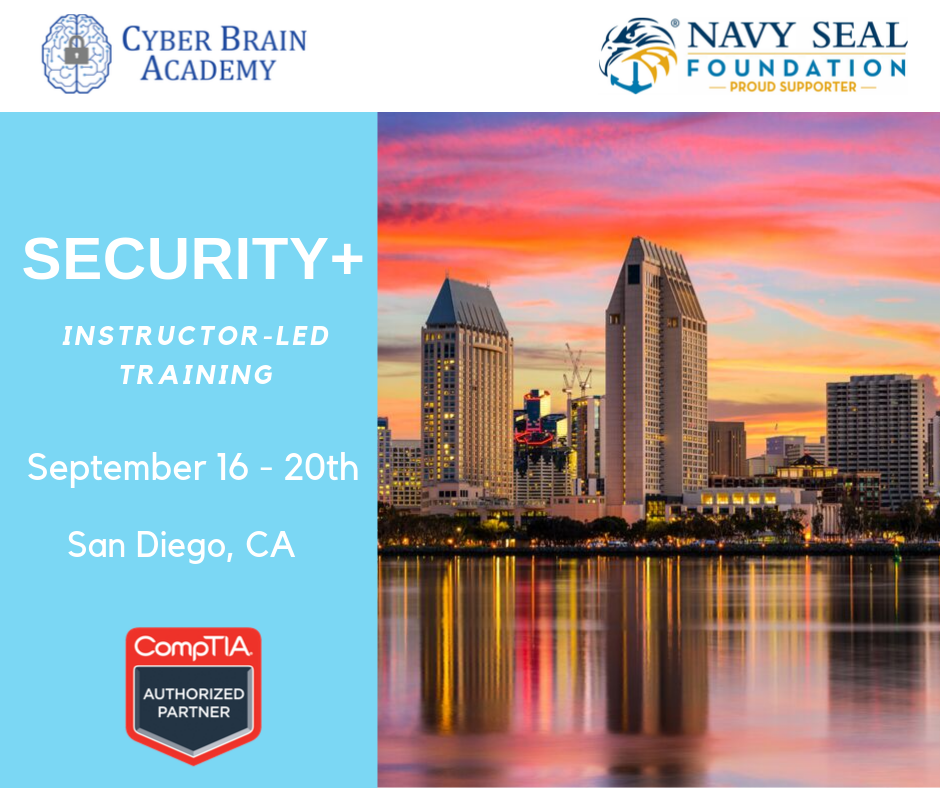 Congratulations!